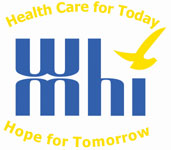 Winnebago Mental Health Institute
30 Day Readmission Project
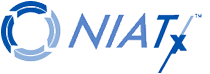 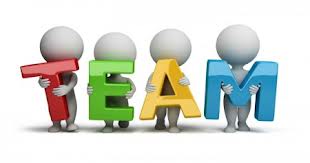 Carol Thomas- Social Services Director
Jamie Van Dyck- Quality and Standards Analyst
Project Aim
Reduce the Readmission rate (defined as patients discharged and readmitted within 30 days) from Winnebago Mental Health Institute by 20%.
Process
Readmission Analysis
Crisis Plan Development
County Collaboration
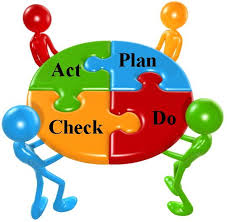 Total Admissions vs. 30 day readmissions
Total Admissions vs. 30 day readmissions
Collaboration with Winnebago County
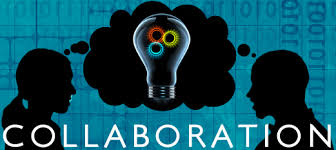 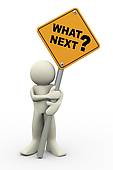 Next Steps
Readmission Analysis
Crisis Plan Development
County Collaboration
Questions/Comments/Compliments
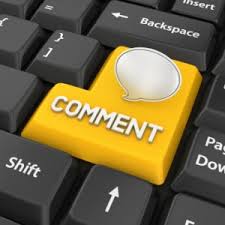 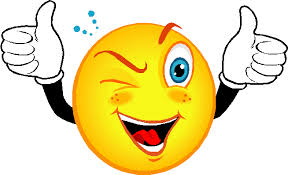